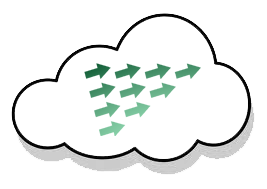 FORMACION GT EDIXGAL
IES DAVIÑA REY
CURSO 19-20
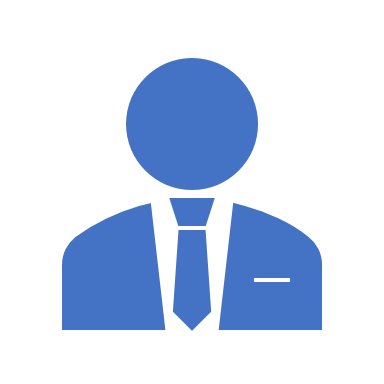 SESIÓN DE TRABALLO 1
GT EDIXGAL
XESTIÓN DE TAREFAS E AVALIACIÓN
EDIXGAL (entorno Moodle)
OBXECTIVOS
INFORMACIÓN
http://www.edu.xunta.gal/centros/iesfranciscodavinarey/aulavirtual2/
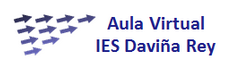 INFORMACIÓN
http://www.edu.xunta.gal/centros/iesfranciscodavinarey/aulavirtual2/
https://www.edu.xunta.gal/centros/iesfranciscodavinarey/aulavirtual2/course/view.php?id=87
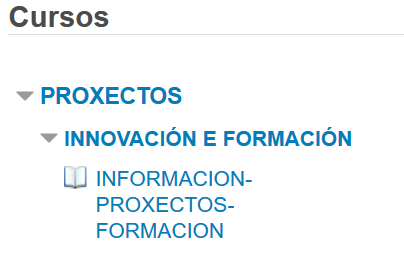 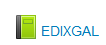 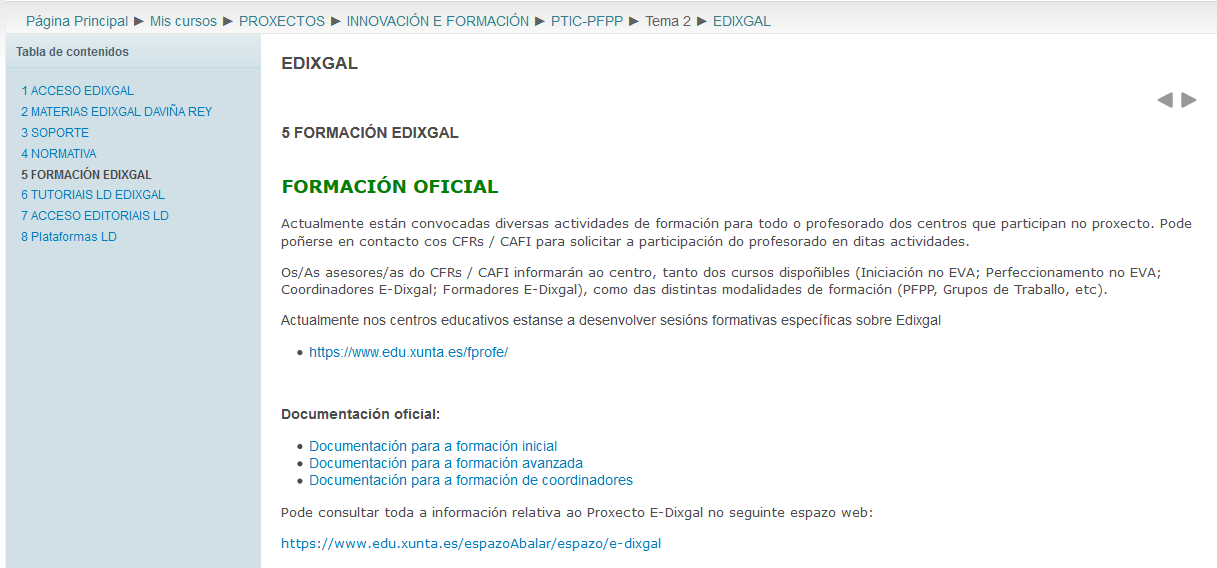 INFORMACIÓN
No apartado 5 están os enlaces á documentación
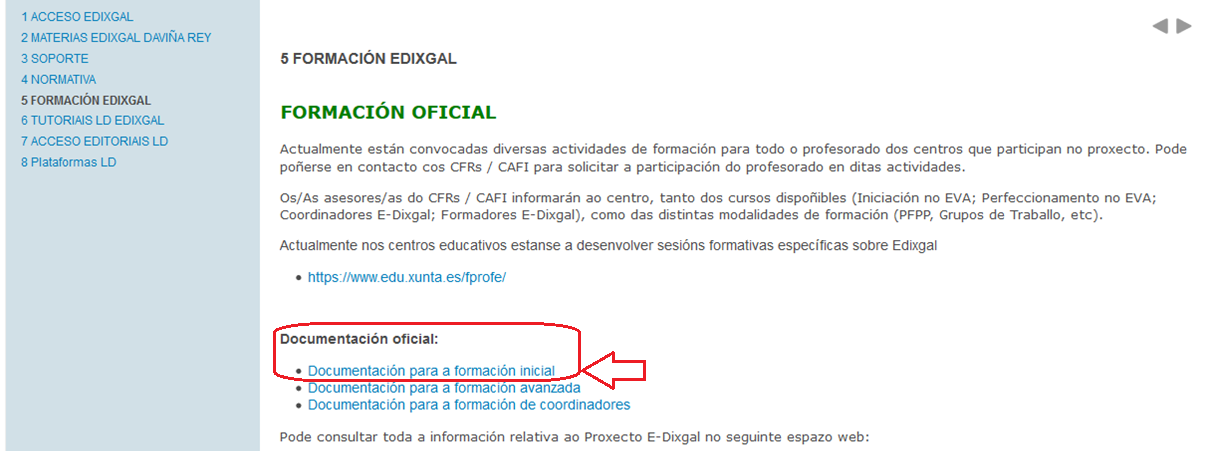 INFORMACIÓN
Na documentación para a formación inicial atópanse a creación de tarefas e rúbricas e a xestión das cualificacións (apartados 5 e 6)
Esta xestión faise unha soa vez, ao inicio do curso
XESTIÓN INICIAL DAS CUALIFICACIÓNS
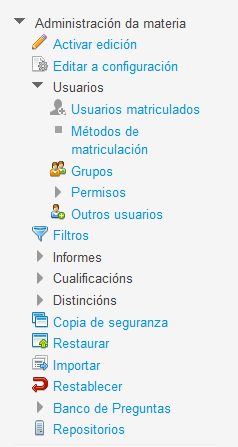 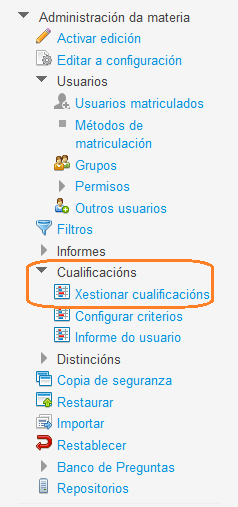 CUALIFICACIÓNS
TAREFA do INICIO DO CURSO:
Ir ao menú de “Administración da materia”.
“Cualificacións > Xestionar cualificacións
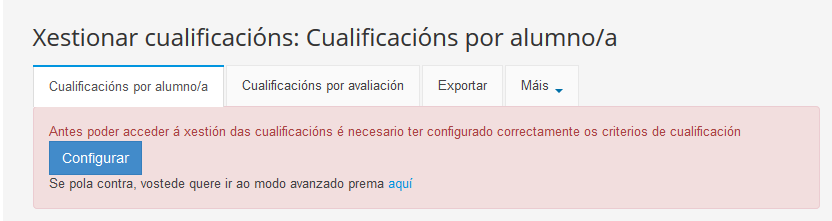 CUALIFICACIÓNS
PASO 1
Ir ao menú de “Administración da materia”.
“Cualificacións > Xestionar cualificacións
CUALIFICACIÓNS
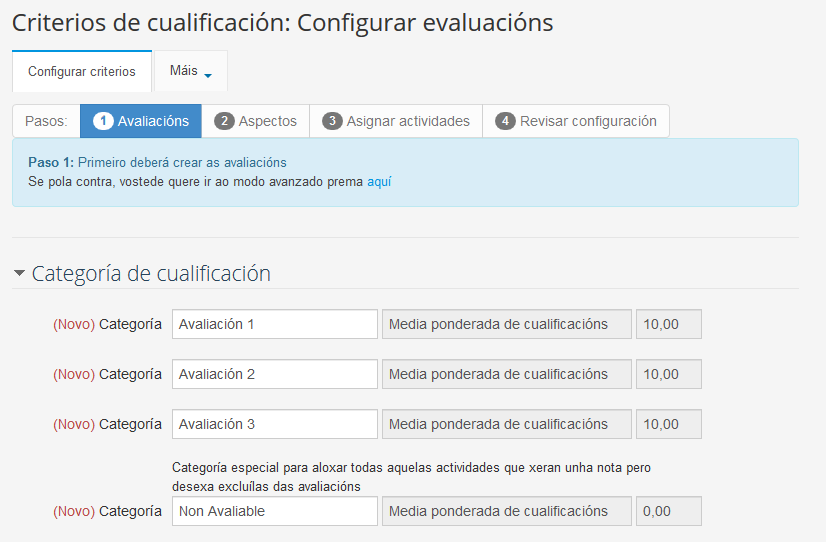 CONFIGURAR CRITERIOS
1-Avaliacións (deixalo como está se estamos conformes coas tres avaliacións e GARDAR CAMBIOS)
CUALIFICACIÓNS
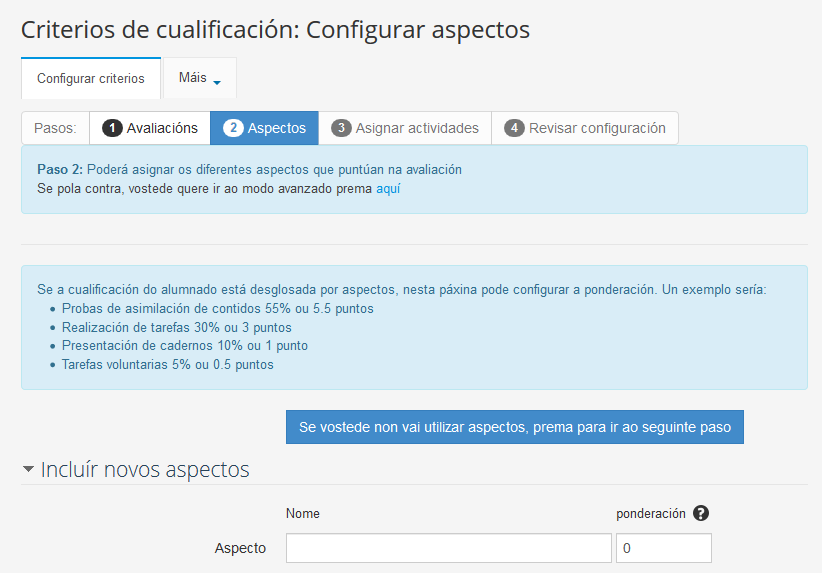 CONFIGURAR CRITERIOS
2-Aspectos
CUALIFICACIÓNS
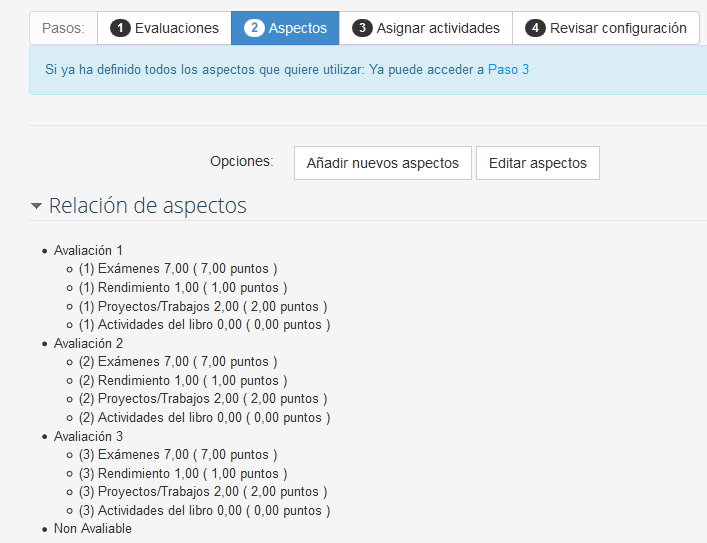 CONFIGURAR CRITERIOS
2-Aspectos (a plataforma os inclúe nas tres avaliacións de xeito automático)
CUALIFICACIÓNS
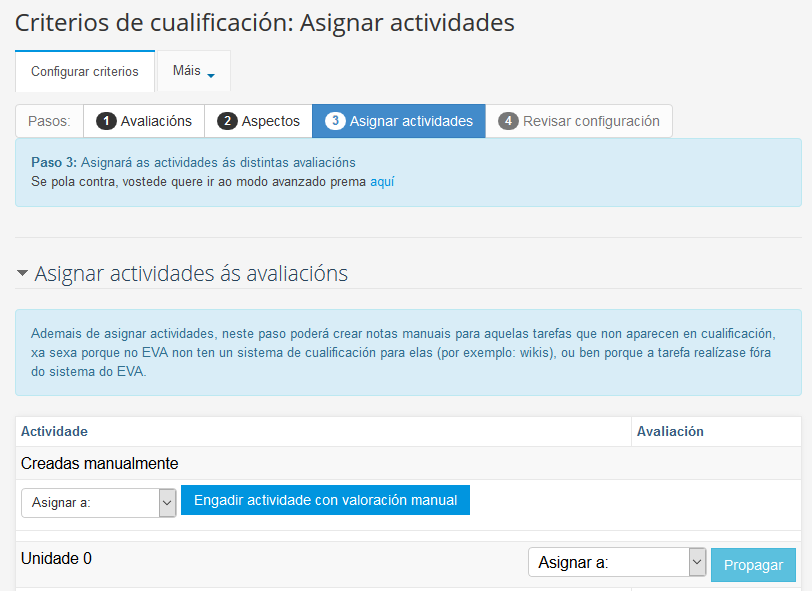 CONFIGURAR CRITERIOS
3-Asignar actividades (pódese facer na propia actividade)
Hai que facelo periódicamente
CUALIFICACIÓNS
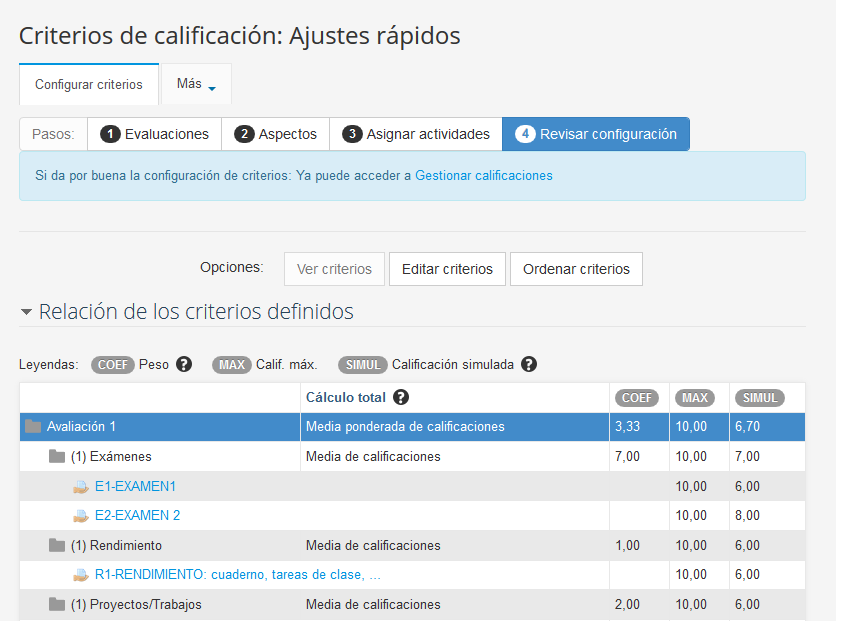 CONFIGURAR CRITERIOS
4-Revisar a configuración das actividades
Picar nunha tarefa e ver a súa dependencia por categorías.
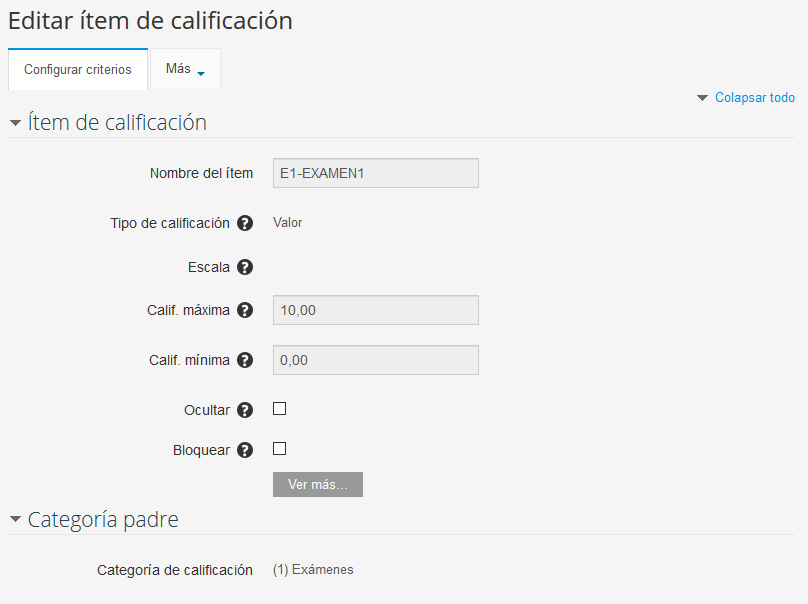 CUALIFICACIÓNS
CONFIGURAR CRITERIOS
4-Revisar a configuración (exemplo do valor do exame)
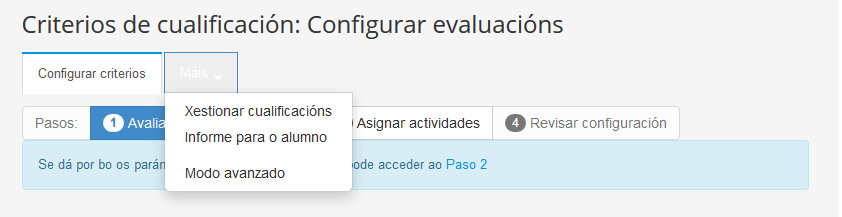 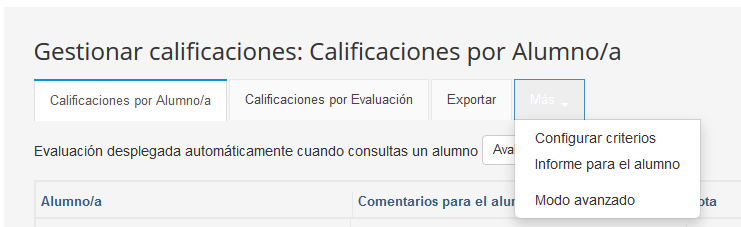 CUALIFICACIÓN
O MENÚ CAMBIA UNHA VEZ FEITAS AS CONFIGURACIÓNS INICIAIS
Picando en “MAIS”, voltamos ao menú de “Configurar criterios”.
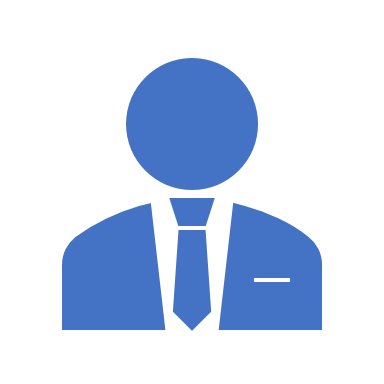 SESIÓN DE TRABALLO 2
GT EDIXGAL
Esta xestión faise ao crear as tarefas avaliables
XESTIÓN DIARIA DAS CUALIFICACIÓNS